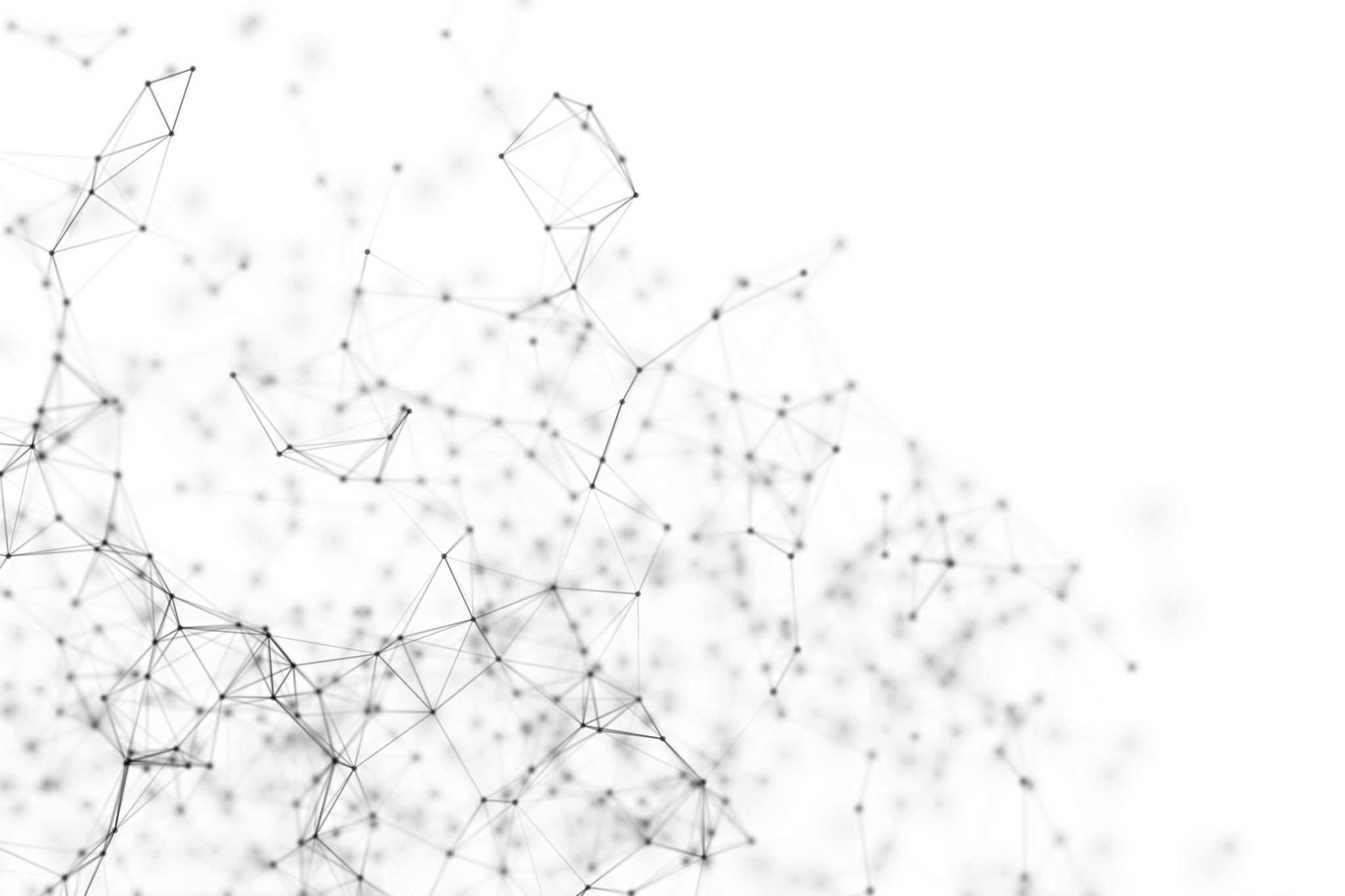 DEVELOPMENT OF TRAGEDY
Dr. Funda HAY
fhay@ankara.edu.tr
Towards the end of the 6th century BC, we see that dramatic forms of poetry in various parts of the Greek world reached the level of literature. These poetry forms are classified as follows in the old sources.
Tragedy
Comedy
Satire
Mimesis
[Speaker Notes: The common features of these forms are action, that is, from the narrative-description (description) area that we see in the epic or choral lyric with the people who move and participate in the action we moved to the area of ​​imitation-animation.]
Action of epic was replaced by acting.
In tragedy, or in comedy, the end point of the action, namely the tragic catastrophe, is not portrayed on the stage, it is told to the audience by a messenger.
the subject of tragedy is derived from legends
tragedy creates extremely sublime, always extraordinary characters.
tragedy exalts and exhibits their heroic suffering.
Tragedy is often inspired by pessimism.
[Speaker Notes: The heroes of the legend have been revived according to a new understanding of human and world view, according to a new understanding of religion and morality, and according to new ideals in tragedy. Tragedy is often inspired by a heavy pessimism. The person who reads tragedy after Homer leaves a bright world illuminated by the sun, a world dominated by power, joy and balance, and enters a dark and complex world.]
In ancient Greece, spectators would come to tragedy performances as if following a religious ceremony.
Language and style are an extremely high language, far from daily language.
The tie that tragedy establishes with music and dance is “originated from the essence of music,” and it stems from its old religious character.
Music survived after the choir disappeared. The choir lost its importance after it started to be seen as an obstacle, not as a basic element of this genre.
[Speaker Notes: The music was not loud, not suppressing the lyrics, but still it was a very important element. As a matter of fact, the cult of Dionysus consisted of choral dances and songs. In tragedy and comedy, musical accompaniment was performed with the lyra (lyre), but mostly with a double flute.]
COMPONENTS OF TRAGEDY
Plot
Character
Reasoning
Diction
Song
Spectacle
[Speaker Notes: Plot: the source and soul of tragedy
Character
Reasoning: the ability is to say what is implicit in a situation and appropriate to it
Diction: verbal expression
Song: the source of pleasure
Spectacle]
BASIC CONCEPTS OF A PLOT
A beginning
A  middle
An end
Kınds of plots
Simple plot
Complex plot

In the simple plot, the action is post hoc (after)
In the complex plot, the action is propter hoc (because of)
Components of Plot
Peripeteia
Anagnorisis
Pathos
[Speaker Notes: Peripeteia: a reversal is a change to the opposite in the actions
Anagnorisis: recognition is a change from ignorance to knowledge]
QUANTATIVE PARTS OF TRAGEDY
Prologue
Episode
Chorus
Parode
Stasimon
Commos (Dirge)
Exodos
[Speaker Notes: Prologue: the part before the entry-song
 Episode: the part between the choral songs
 Chorus
a. Parode (Entry-Song)
b. Stasimon (Ode): a lyrical song
4. Commos (Dirge): a performance in which both actors and chorus take part
5. Exodos (Finale)]
ASPECTS OF A TRAGIC CHARACTER
Goodness
Appropriateness
Likeness
Consistency
[Speaker Notes: Goodness: the nature of a deliberate choice; the character is good if the choice is good.
 Appropriateness: the behaviour of characters must be suitable for their social rank
 Likeness:  characters must be believable
 Consistency: the kinds of behaviour assigned to a character must not change suddenly and inexplicably]
KINDS OF ANAGNORISIS (RECOGNITION)
Tokens
Contrived Revelations
Memory
Reasoning
False inference
Out of the actual course of events
[Speaker Notes: Tokens: signs – the least artistic kind. Some of these are congenial
 Contrived Revelations: the recognition invented by the poet. The characters reveal their identities
 Memory: when sb grasps the significance of sth that he sees
 Reasoning: sometimes characters figure out another’s identity through logical analysis
 False inference: the act of reasoning from factual knowledge or evidence
 Out of the actual course of events: where the emotional impact is achieved through events that are probable. The best kind of recognition scene is completely integrated into the action of the plot.]
Every tragedy consists of
complication
resolution
[Speaker Notes: Complication: refers to everything from the beginning up to the change (turning-point)
Resolution: refers to everything from the beginning of the chnage of fortune to the end.]
KINDS OF TRAGEDY
Complex tragedy
Tragedy of suffering
Tragedy of character
Simple tragedy
[Speaker Notes: Complex tragedy: depending entirely on reversal and recognition
 Tragedy of suffering: pathetic plot in which characters are motivated by passion
 Tragedy of character: ethic plot in which an ethical sense develops the action
 Simple tragedy: which does not contain peripeteia or anagnorisis.]